Nominating a school’s induction tutor – user journey
29th April 2021
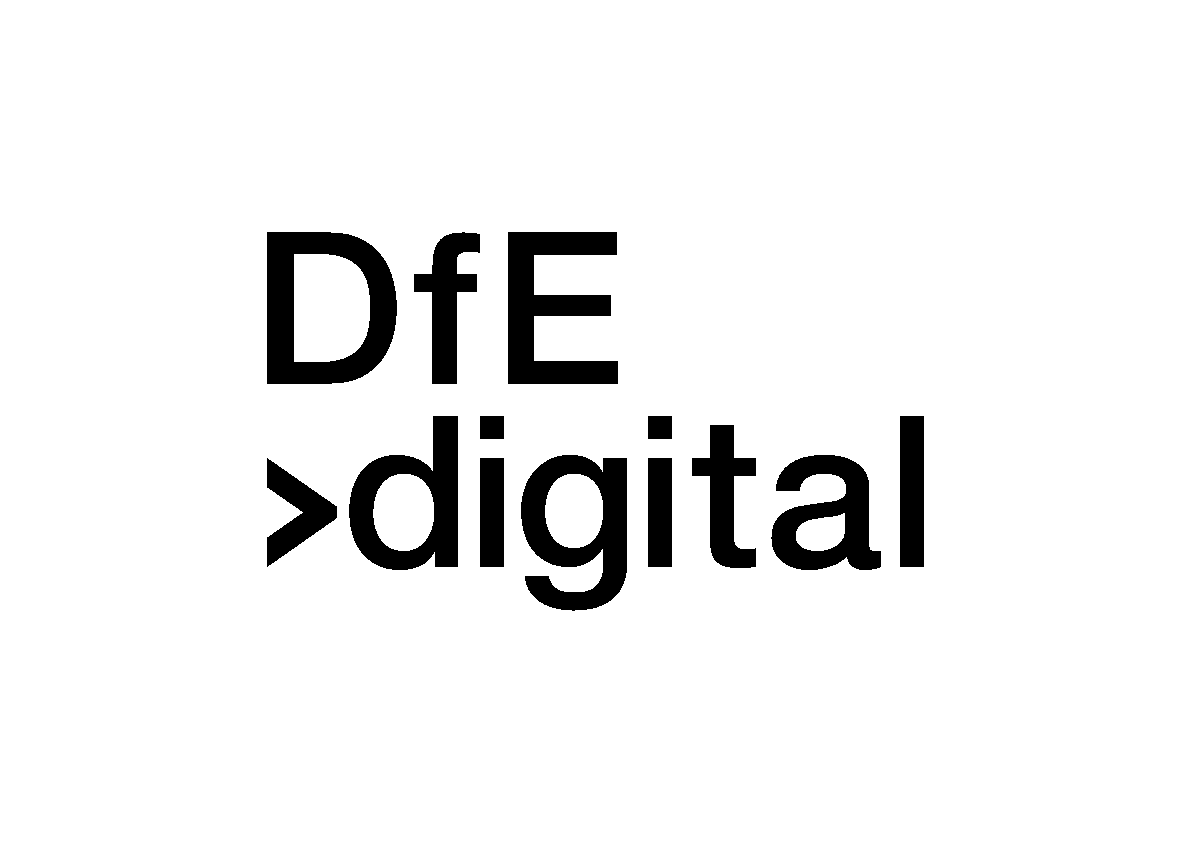 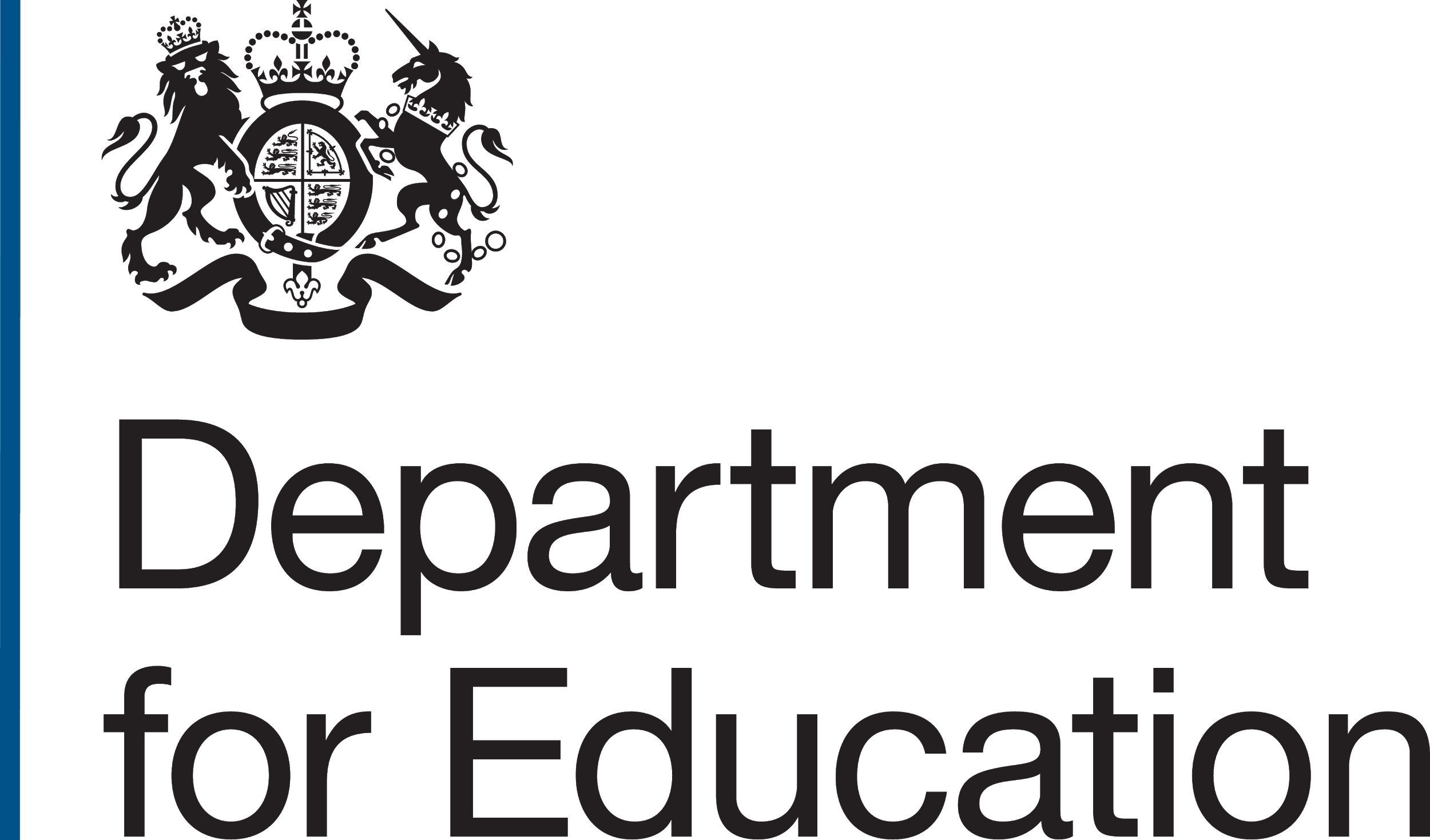 Screens that an induction tutor would see if their school is planning to use a funded training provider or deliver the accredited training materials themselves.
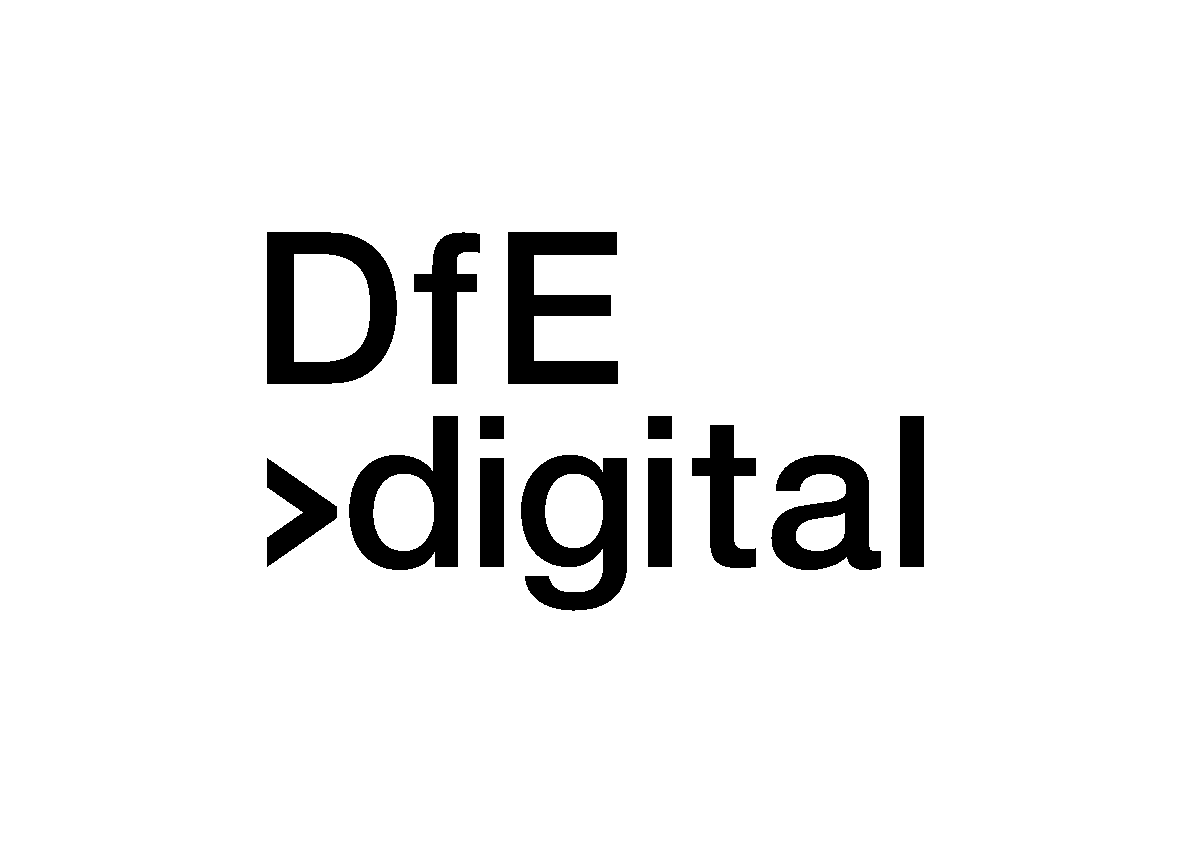 DfE Transformation and Digital
GDS
Initial invitation email
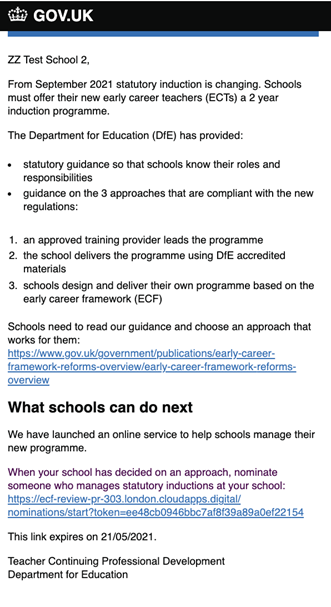 N.B. this is not a deadline for schools by which they have to set up their details. They can generated a fresh link after that date very easily
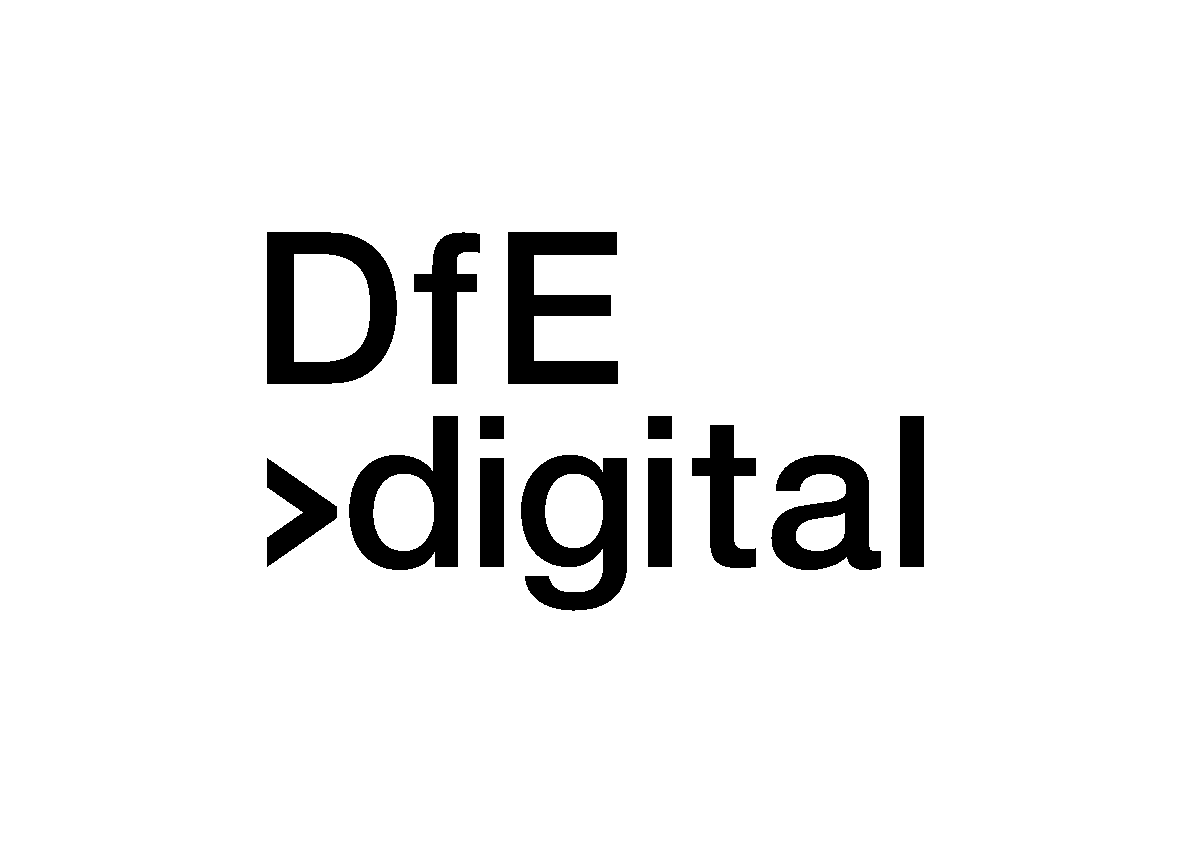 DfE Transformation and Digital
GDS
Sign into the service
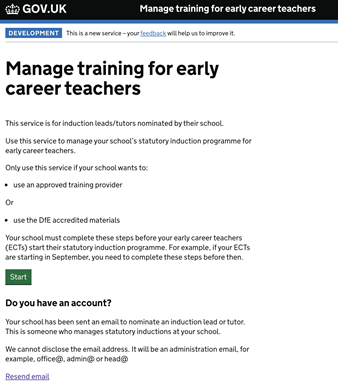 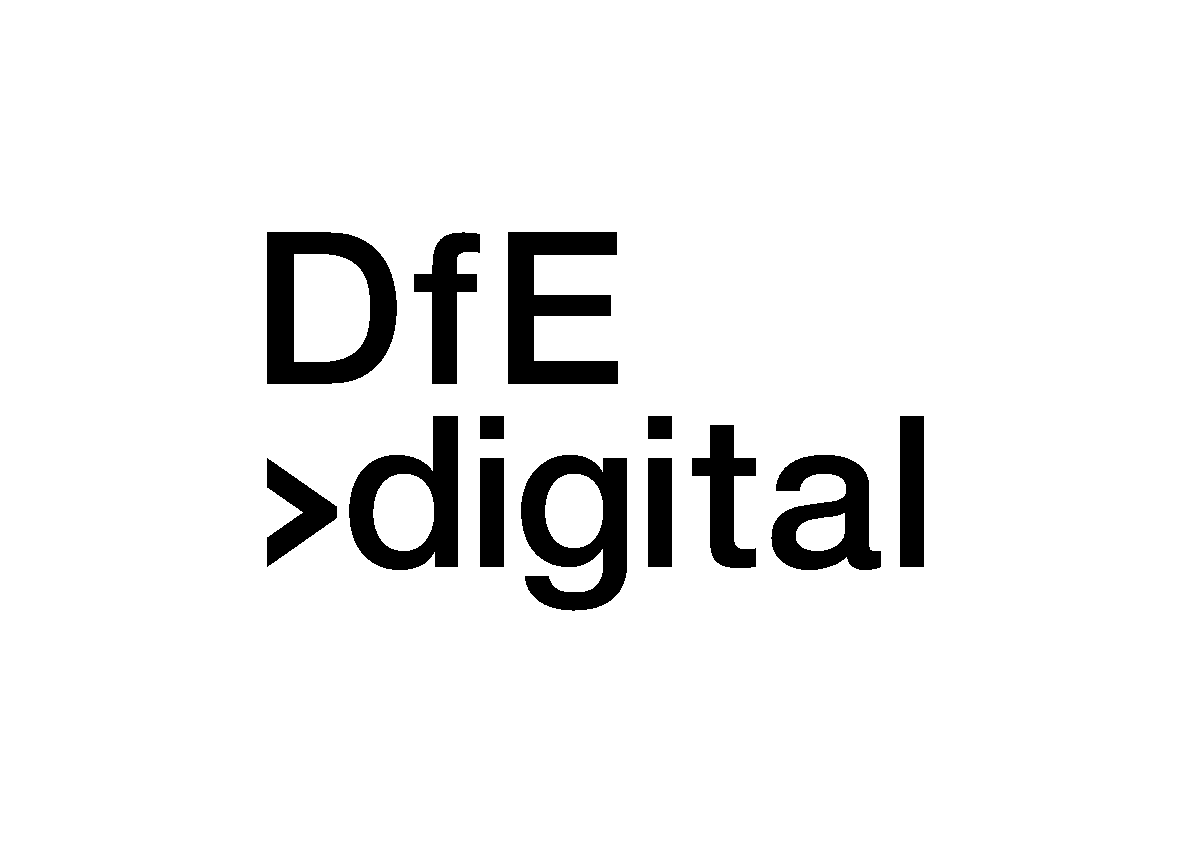 DfE Transformation and Digital
GDS
Ask the school to nominate their induction tutor
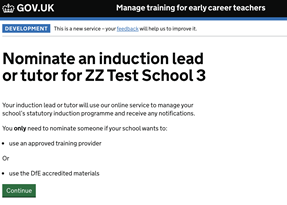 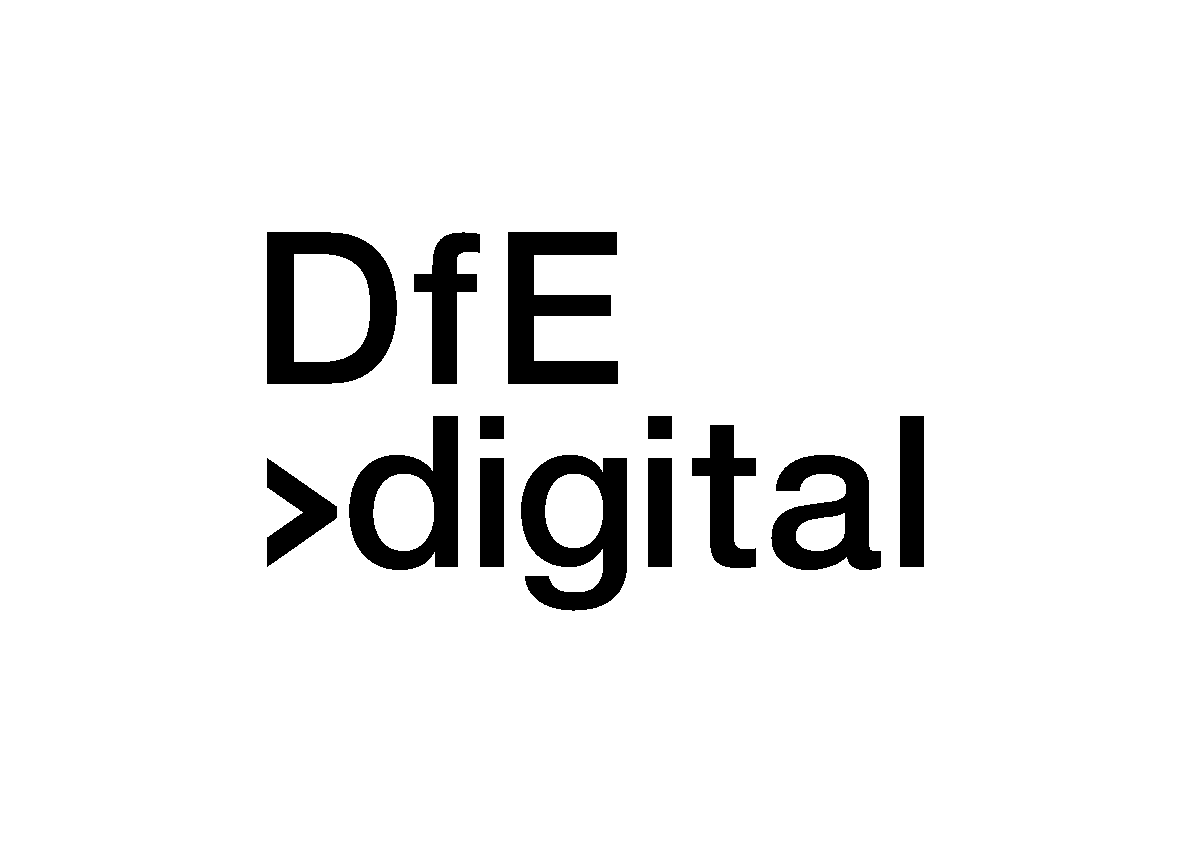 DfE Transformation and Digital
GDS
Provide details for the induction tutor
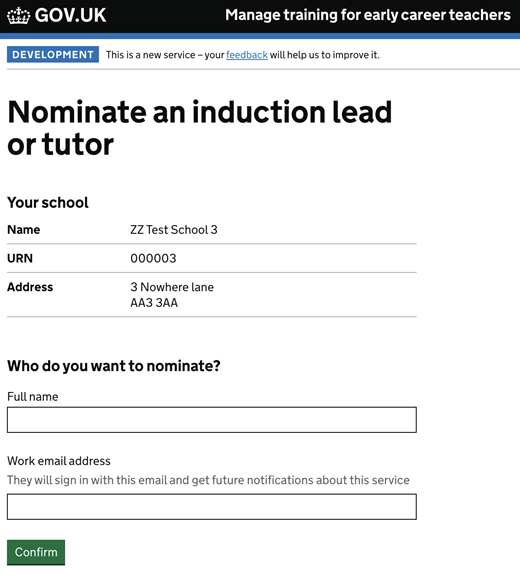 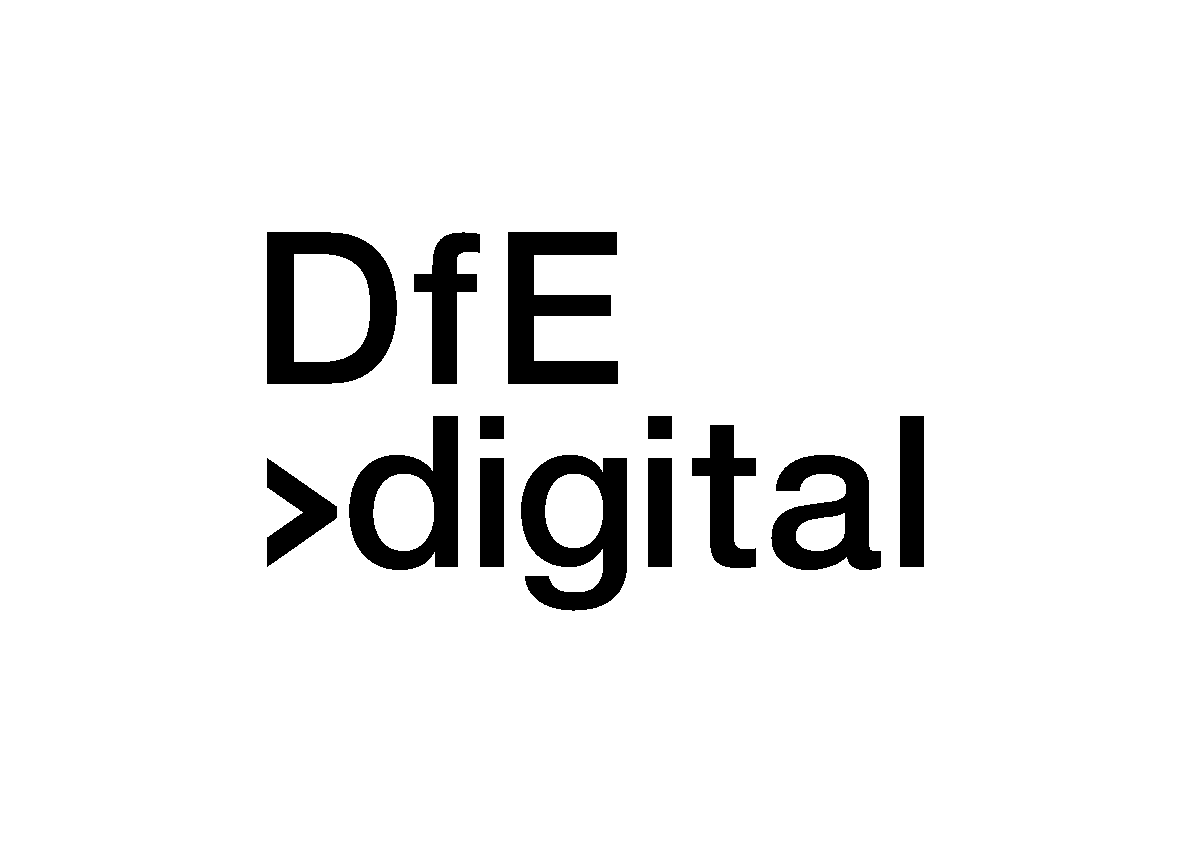 DfE Transformation and Digital
GDS
Invitation email to induction tutor
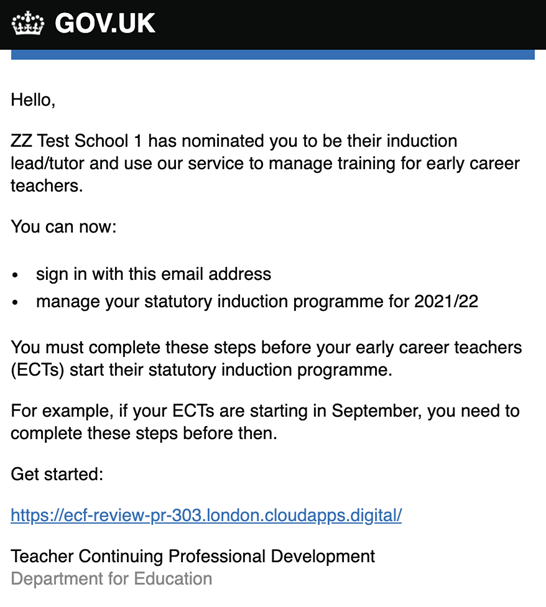 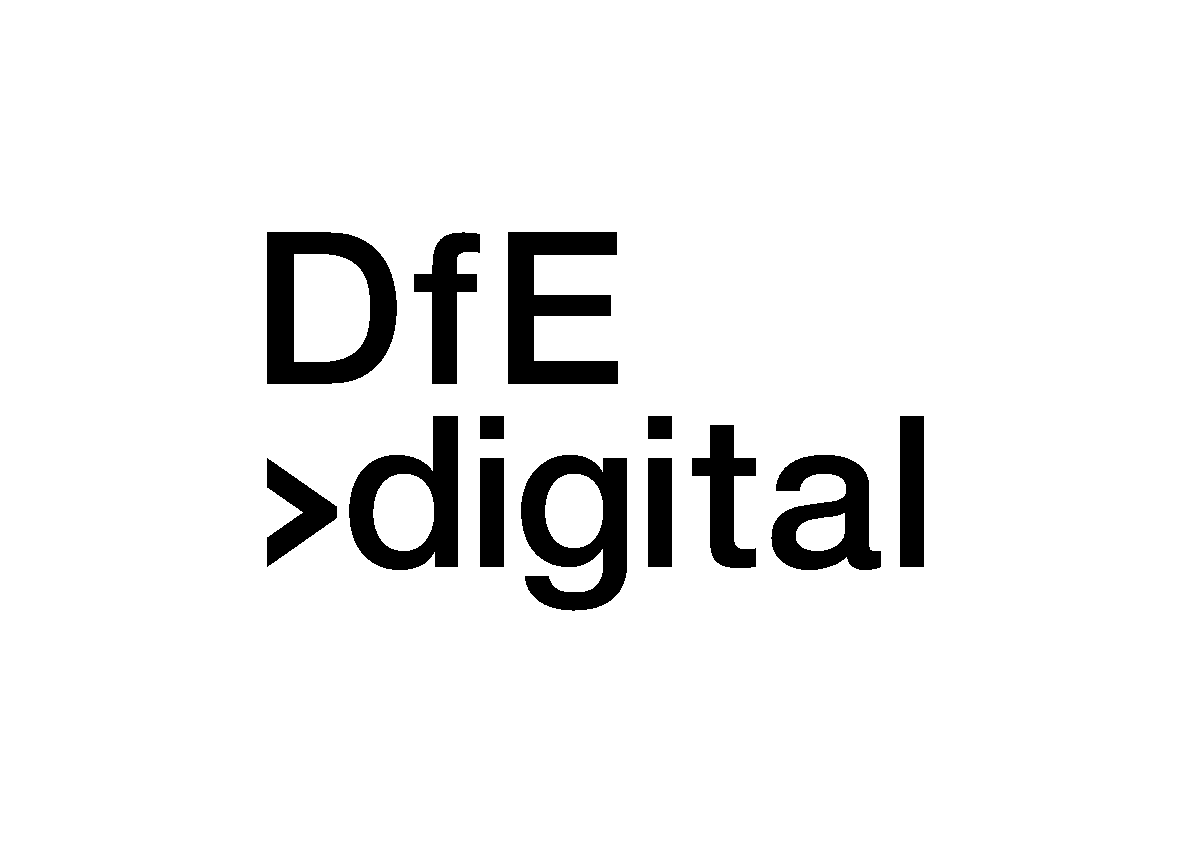 DfE Transformation and Digital
GDS
Once induction tutor is logged in: Select cohort screen for school who has decided to use a funded training provider
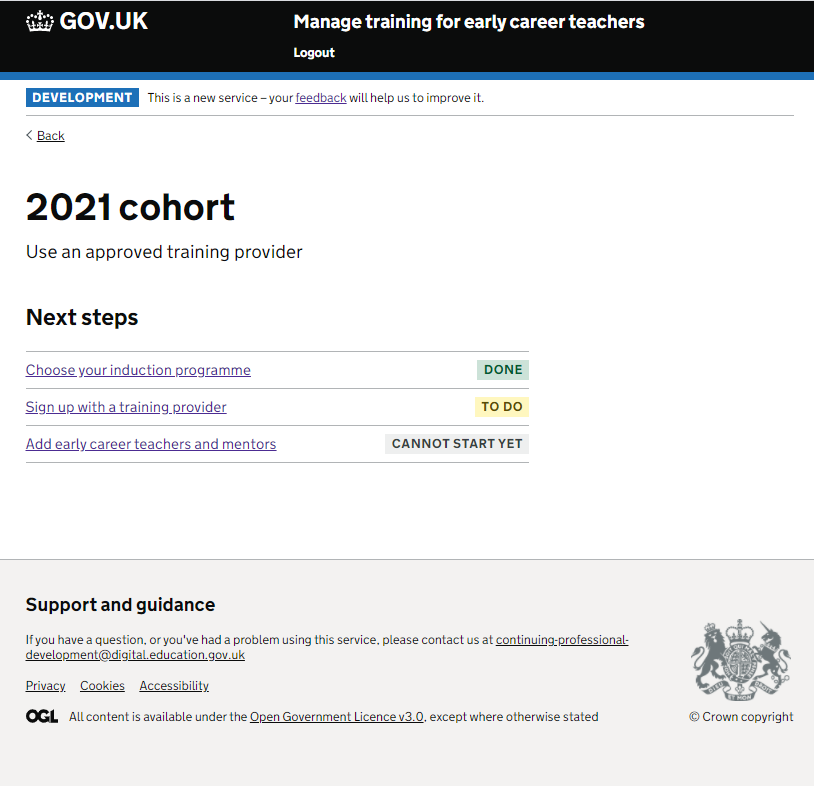 This functionality will be available before September
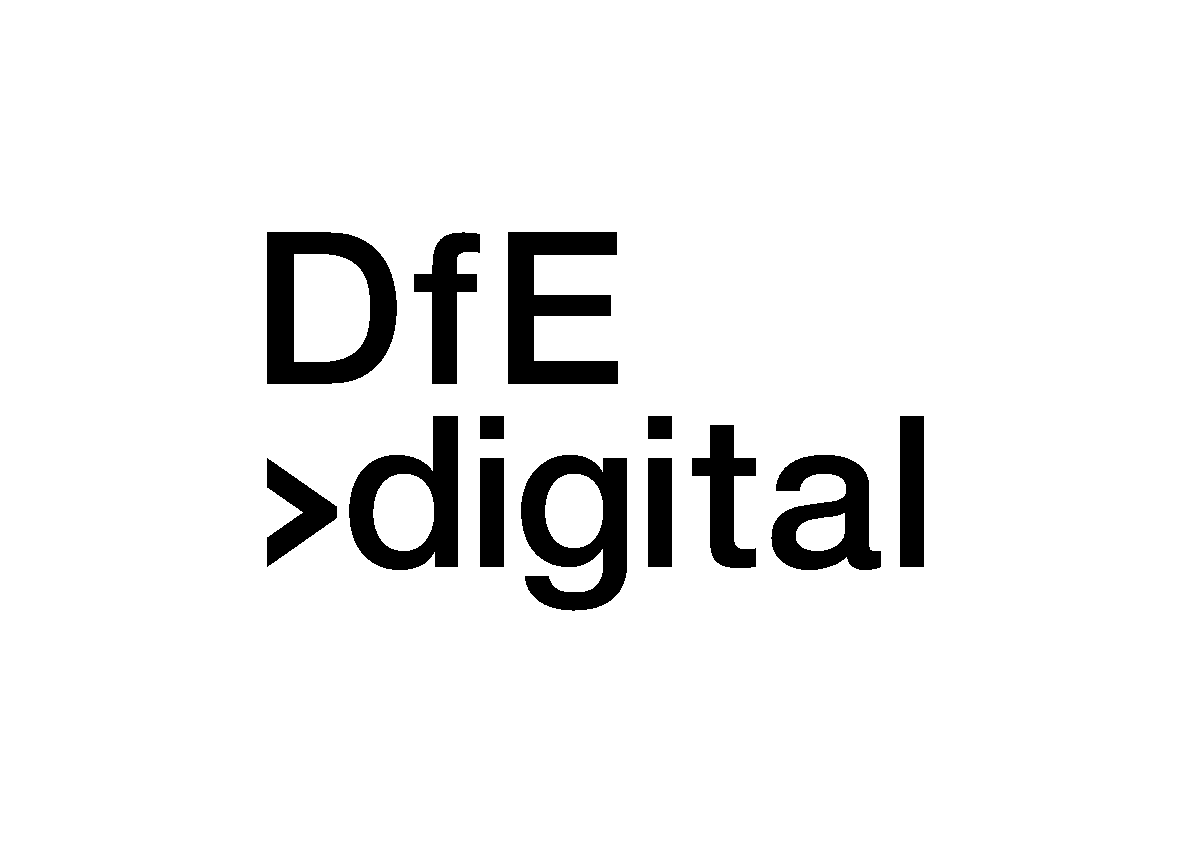 DfE Transformation and Digital
GDS
If a school then selects ‘Sign up with a training provider’
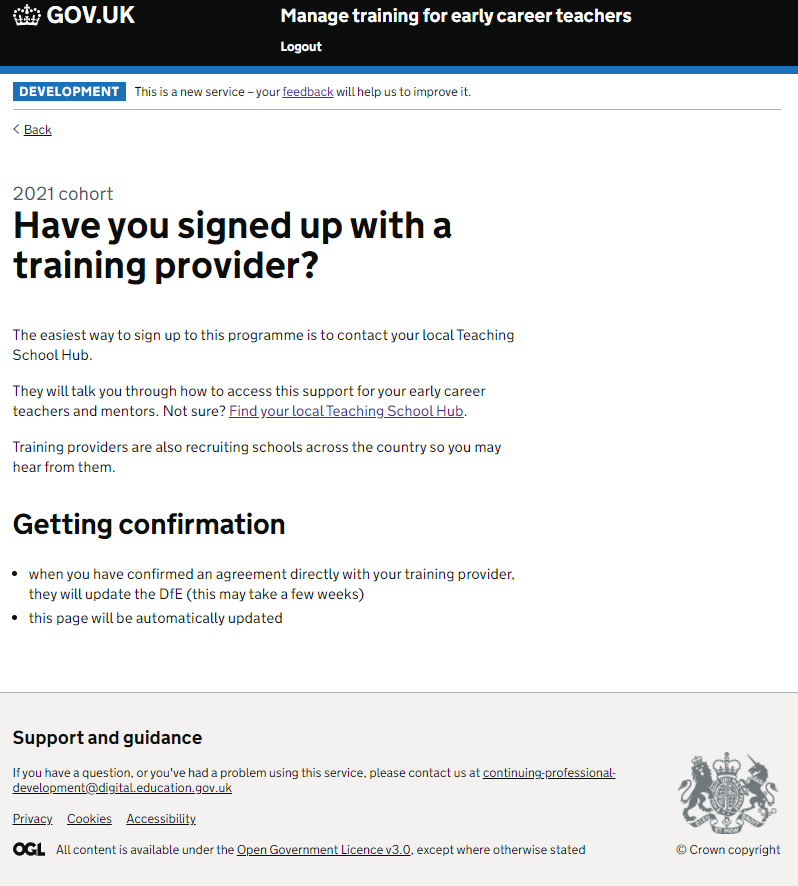 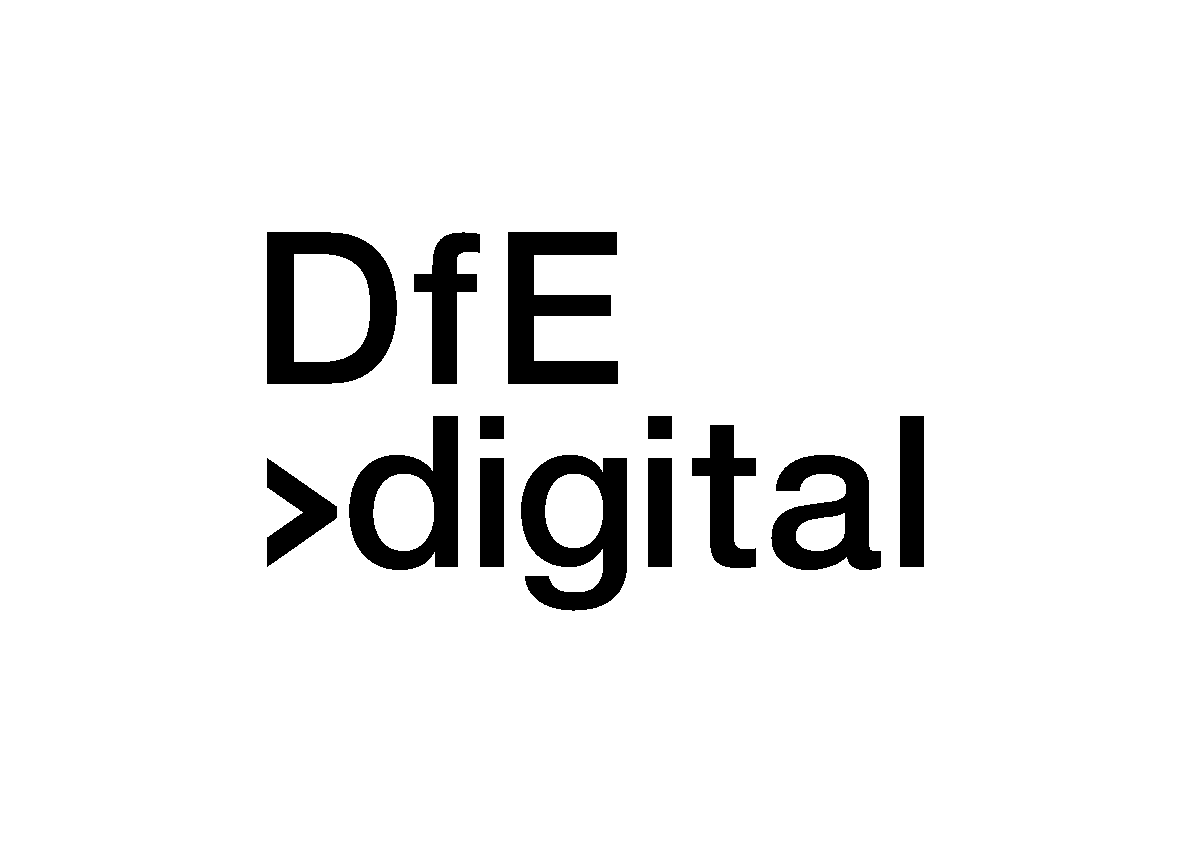 DfE Transformation and Digital
GDS
2021 cohort next steps screen for school choosing to deliver accredited materials themselves
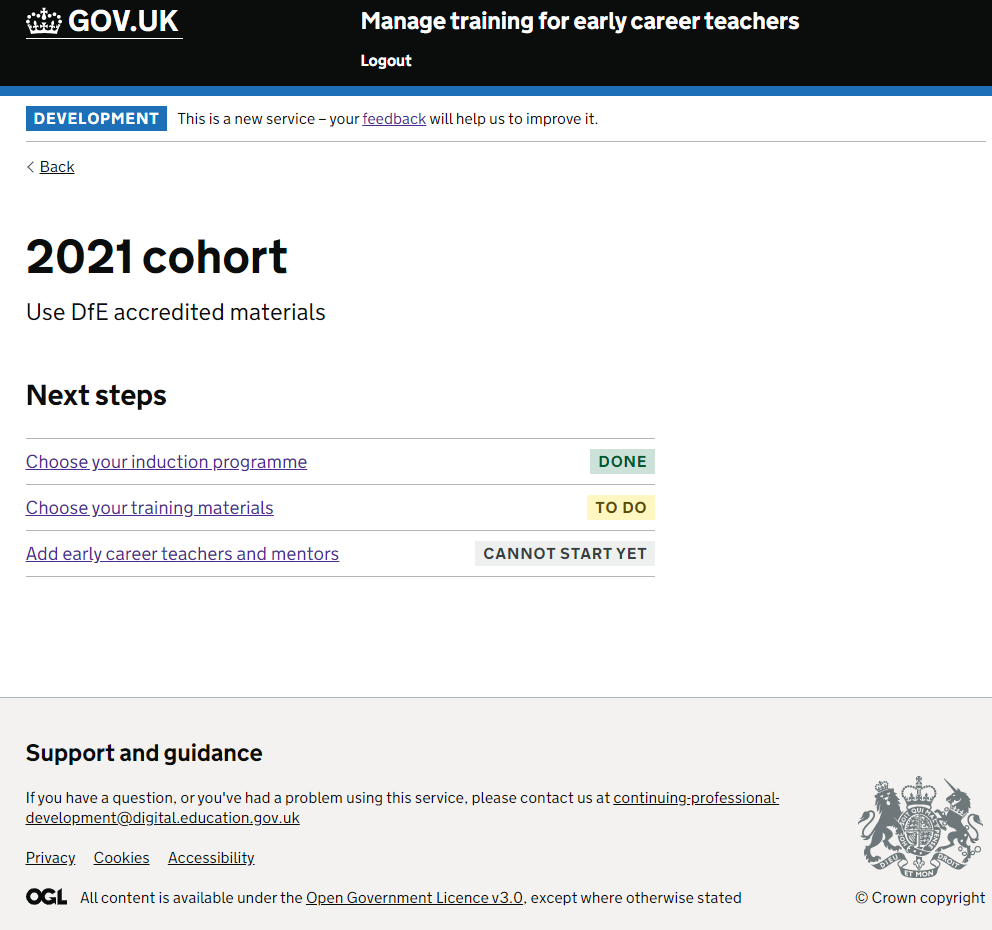 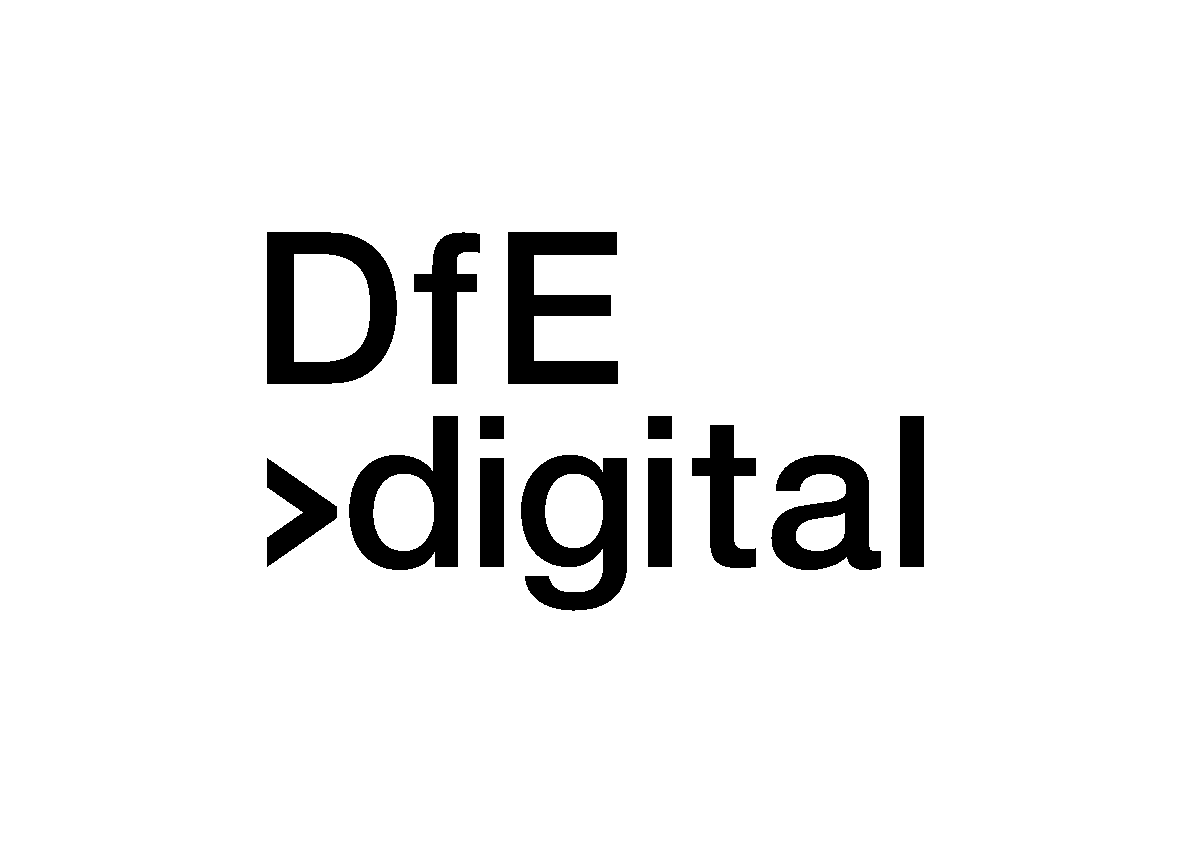 DfE Transformation and Digital
GDS